Examining Small-scale Geographic Estimates from the American Community Survey 5-year Data
Robert Kominski
Thom File
Social, Economic and Household Statistics Division (SEHSD)
U.S. Census Bureau
Question:
• How good (or bad) are small-scale 
    ACS data?

	• Uses 5-year data file (2005-2009)
Secondary Question:
How difficult (or easy) will it be to use 
   the ACS data to actually answer 
   research questions?
Approach
1. Identify a typical analytic “problem” 
	that an applied researcher might 
	encounter – and then try to answer it

	2. Evaluate this process and the 
	results
Evaluation
How do we determine quality of 
estimates?
Statistical – Coefficients of variation 
			CV= (SE/Estimate)

2. Substantive – Difficult to quantify; visual examination (maps) of a collection of estimates

Important to pay attention to BOTH methods of evaluation
Problem
High school dropouts in Washington, D.C.

• How bad is the problem?

• Is the problem geographically focused?
 
• Can ACS data differentiate areas of the 
  city?
Figure 1: D.C. Tract Map with Tract Identification Numbers
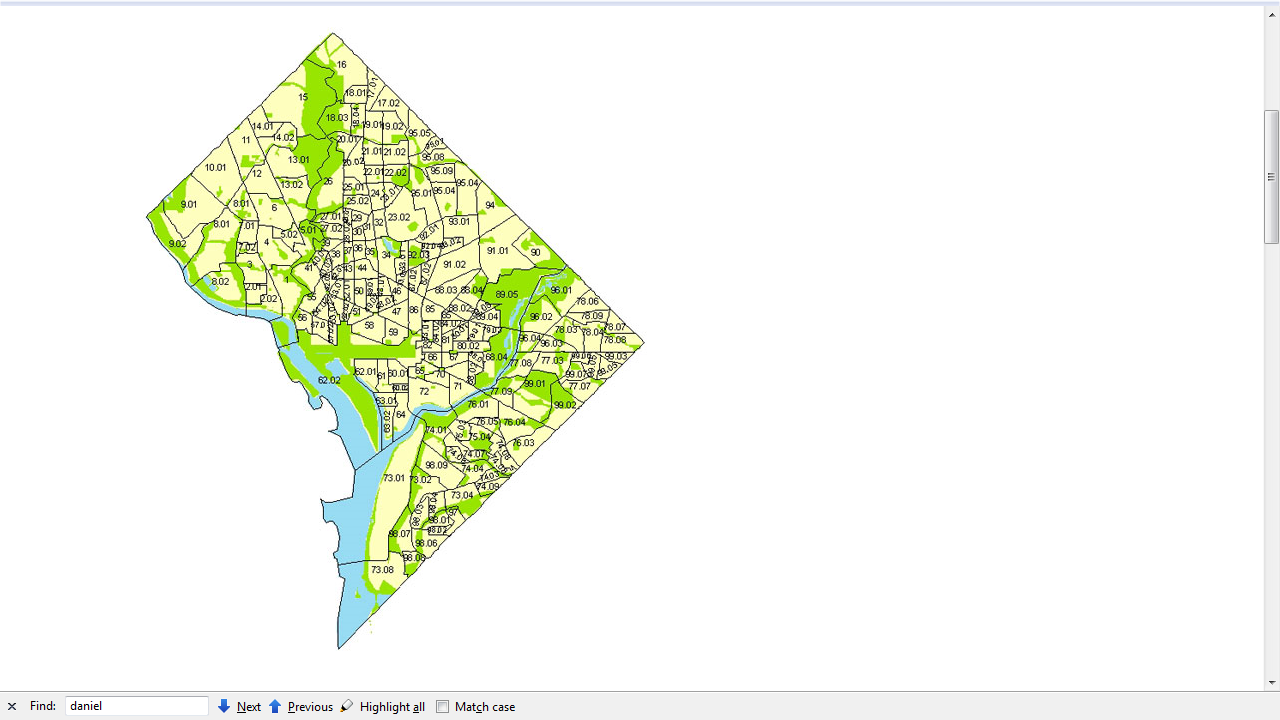 188 Census tracts in D.C.
Reminder
• Important to evaluate from the  
	perspective of a researcher NOT 
	employed by the Census Bureau

	 • Must use publicly available data
	  
	 • Major focus on ease of use – we 
	want to minimize any additional 
	computations (“The mayor needs it 
	NOW!”)
Data
• PUMS option provides lots of 
	analytical control, but not good for 
	small geographies (PUMA=100k)

	 • Focus instead on ACS “pre-
	tabulated” data

		- Tables in either AFF or data download
		- Data provided down to tract/block group
Figure 2: Example of Table B14005 for D.C. Tract 1
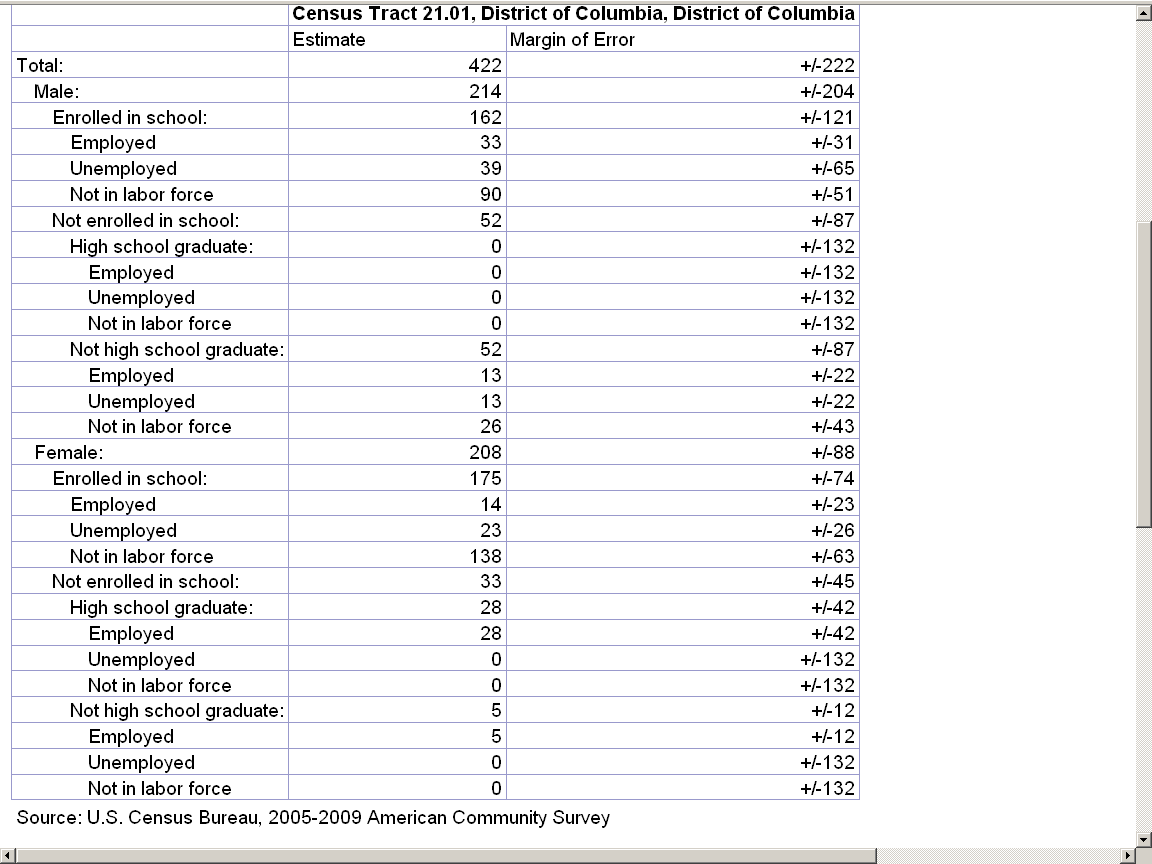 Table provides estimate of 16-19 year olds, not enrolled and not HS grads, by gender
User must combine estimates and convert to a percentage, then re-compute standard error as a percentage
Several Analytic Possibilities:

 - Persons 18-24 without a HS degree

 - Persons 25+ with a HS degree

 - Persons 18-24 with a HS degree

 - Census 2000: Persons 25+ with a 
   HS degree
Figure 3: Example of Table B15001 for D.C. Tract 1
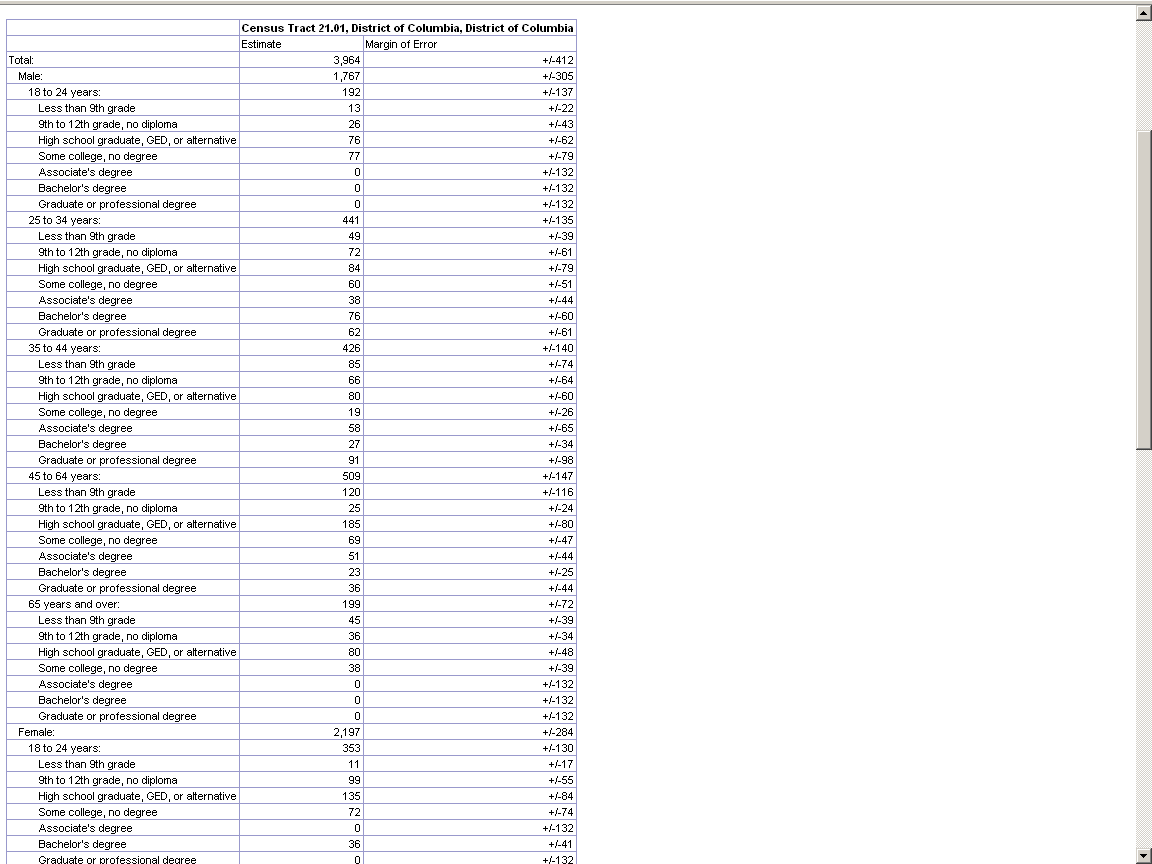 Table provides estimate of 18-24 year olds, not HS grads, by gender
User must combine estimates and convert to a percentage, then re-compute standard error as a percentage
Figure 4: Example of Table S1501 for D.C. Tract 1
Table provides percentage estimate of 18-24 year olds, not HS grads & percentage estimate of 25+ year olds, HS grads
Direct estimates. No computations required!
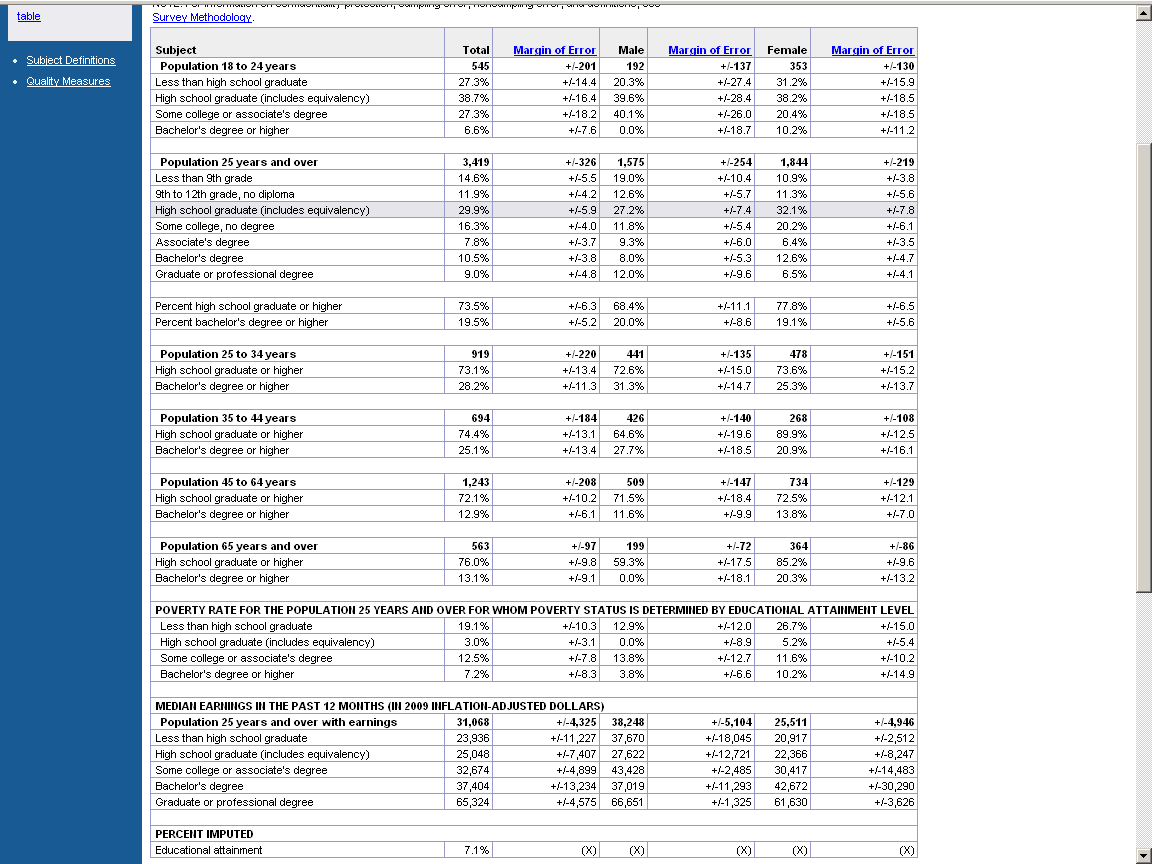 Three Things to Examine:

 - The estimates themselves

 - Number of sample cases (NOT publicly available

 - Coefficients of variation 
          (CV = SE/EST)
Estimates of High School Completion (or not)
16
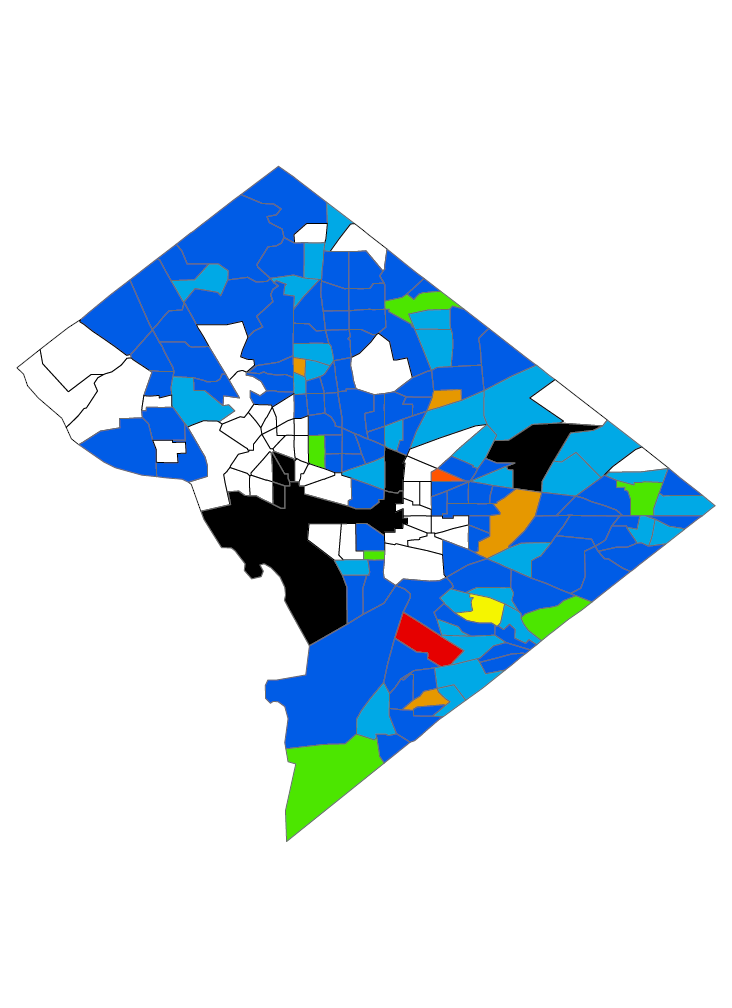 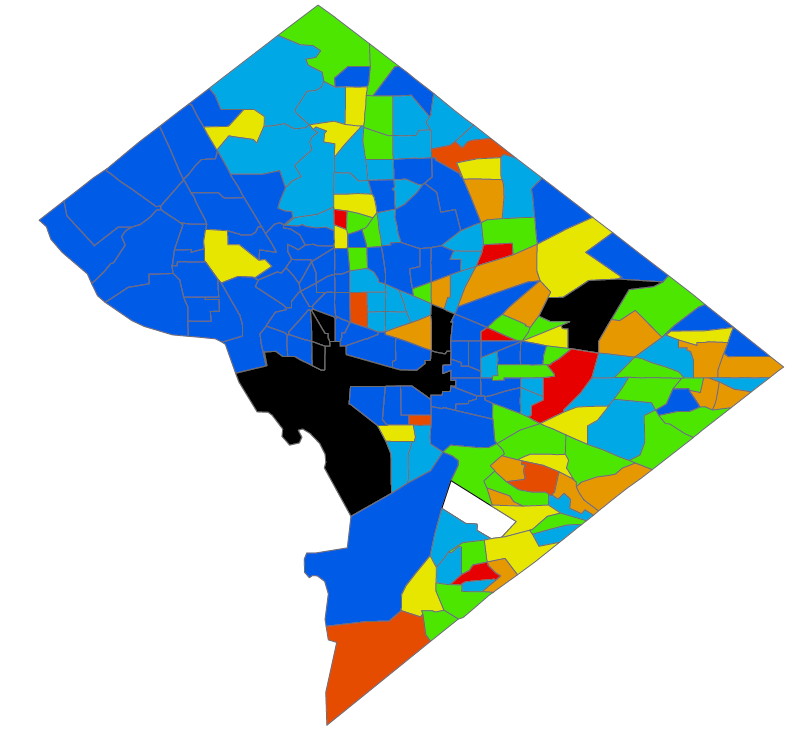 18-24 Non HS Grads
18-24 HS Grads
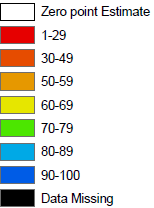 ACS, ‘05-’09
ACS, ‘05-’09
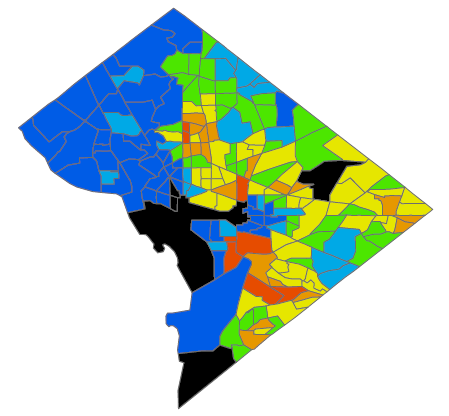 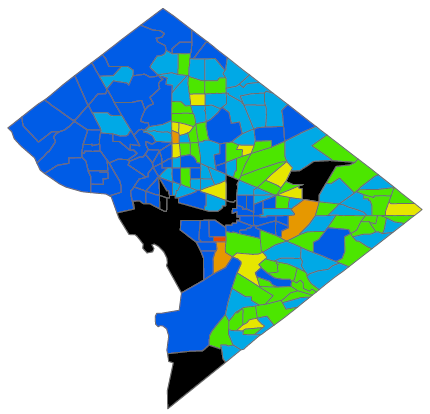 25+ HS Grads
25+ HS Grads
ACS, ‘05-’09
Census 2000
Census 2000
Sample Data Counts
18
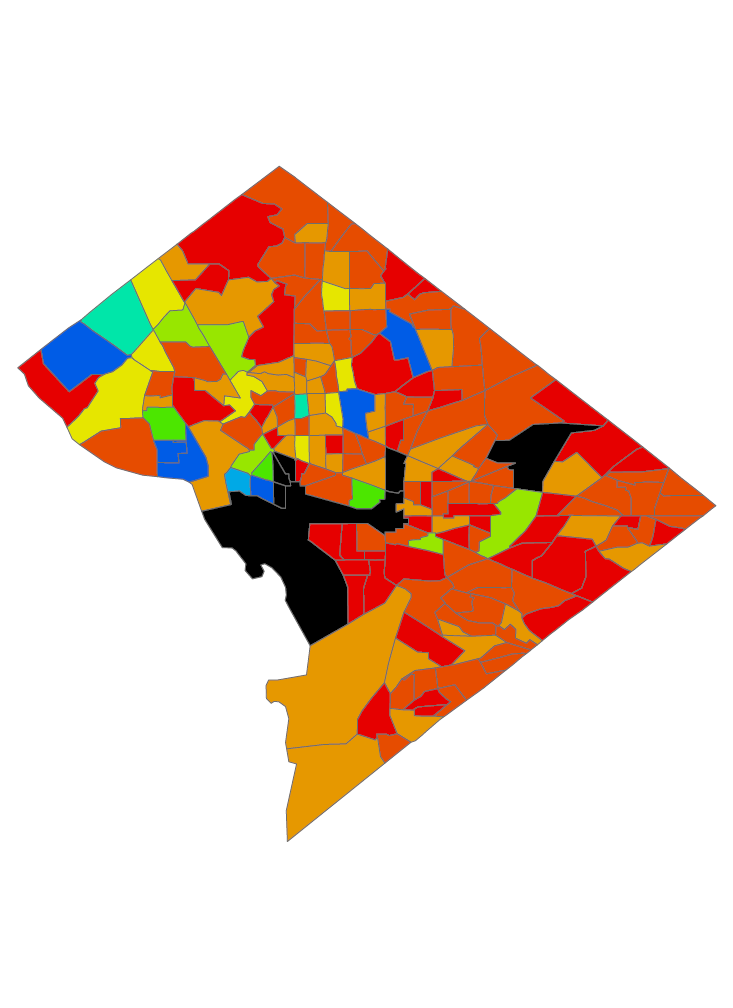 18-24 year olds
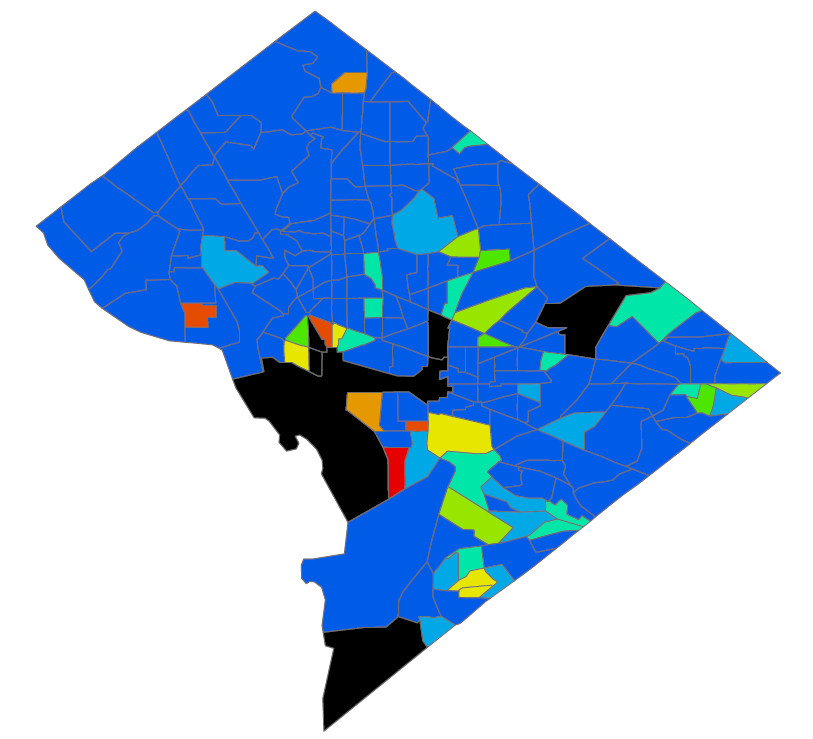 25 years old +
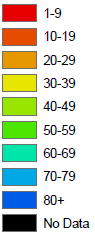 ACS, ‘05-’09
ACS, ‘05-’09
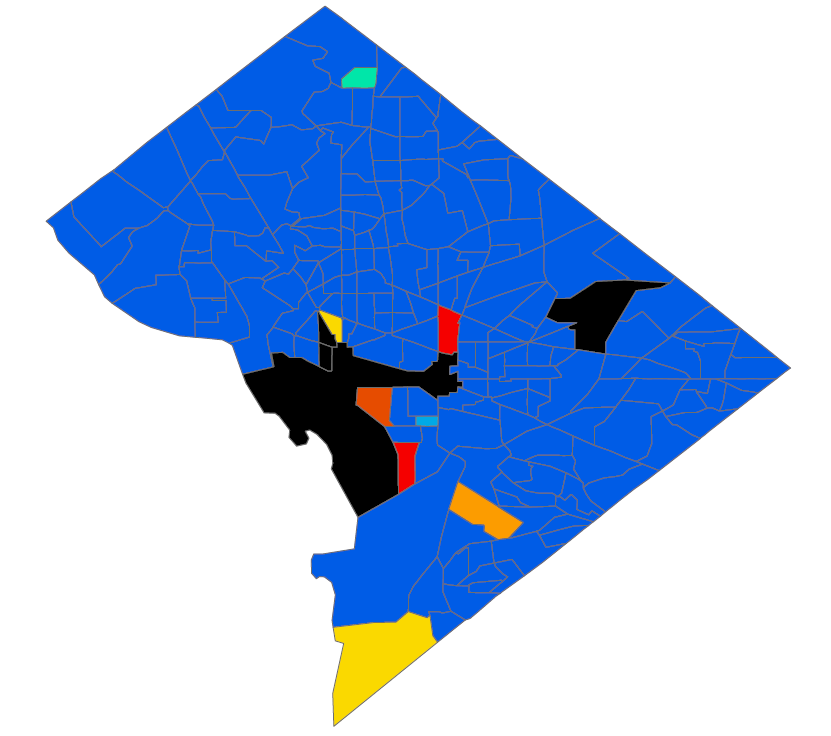 All persons
Census 2000
Coefficients of Variation
20
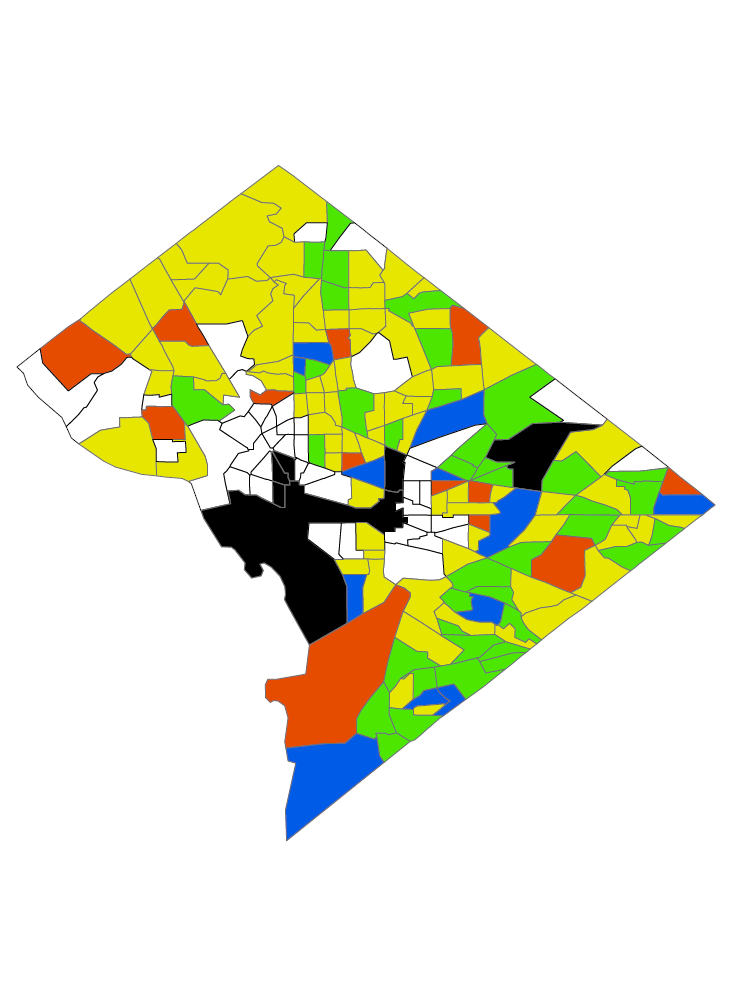 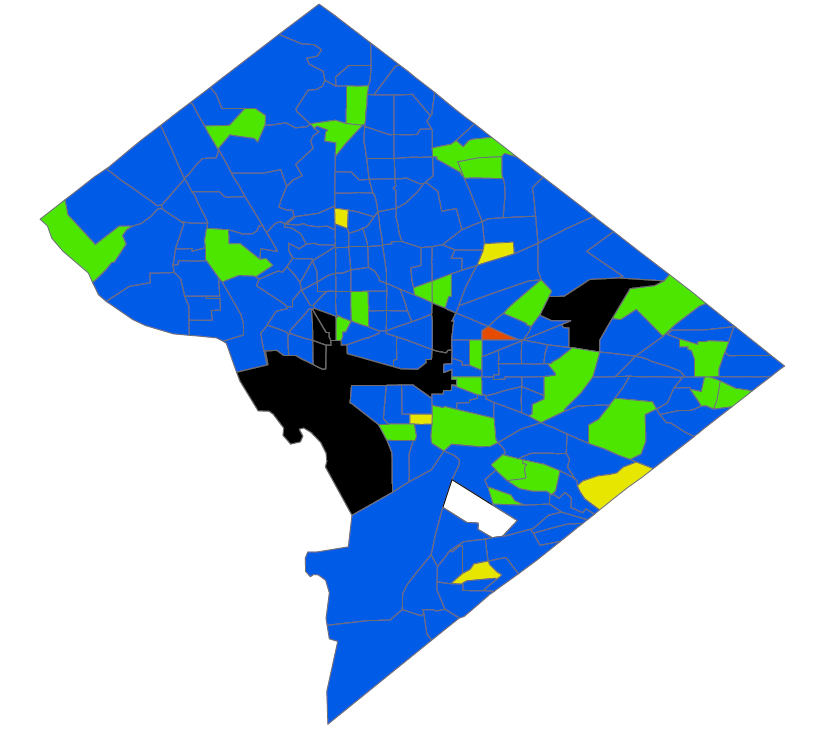 18-24 Non HS Grads
18-24 HS Grads
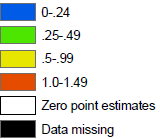 ACS, ‘05-’09
ACS, ‘05-’09
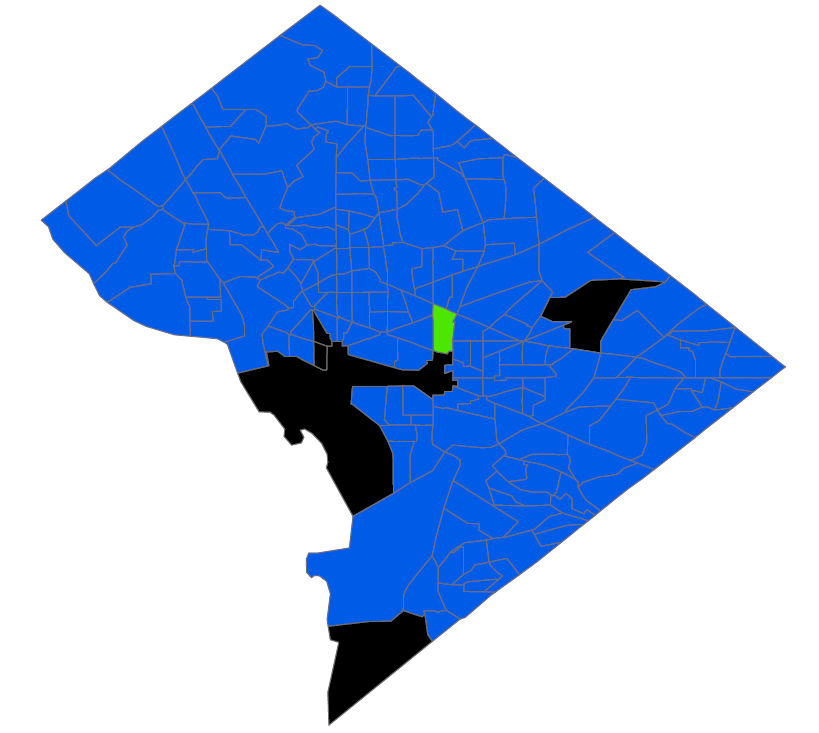 25+ HS Grads
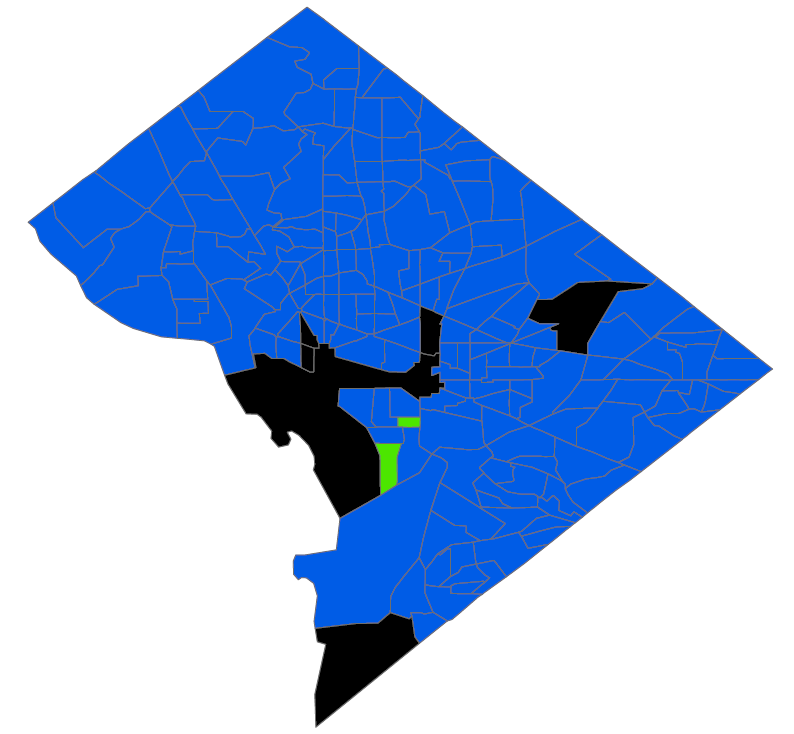 25+ HS Grads
ACS, ‘05-’09
Census 2000
Smaller samples yield fewer cases of analytic interest

 Changing the sample increased the analytic sample 
  (the numerator)

Changing the universe also increased the analytic    sample

CV’s fall whenever S.E. drops or the estimate increases
How well do our measures correlate with one another?
Measure 1 -- 2005-9 ACS Dropout level, ages 18-24
Measure 2 -- 2005-9 ACS High school completion, ages 25+
Measure 3 -- Census 2000 High school completion, ages 25+
Measure 4 – 2005-9 ACS High school completion, ages 18-24
 
      	M1	M2	M3	M4
    M1	    *	-.520	-.525	-1.00
           M2		*      .826   .520	
   M3			 *       .525
           M4				 *
Conclusions
Small-scale geographic ACS data appear to be fairly robust

Users will need to spend time thinking of the best way to approach their problem, but if they can find data that fit, small area geographic questions can be addressed

Substantively, data are NOT misleading, particularly when considered in the proper context
Contact Information
U.S. Census Bureau
Social, Economic and Household Statistics Division

Robert Kominski
robert.a.kominski@census.gov
Thom File
thomas.a.file@census.gov
25